Ветераны Великой Отечественной войны
День Победы 9 Мая –
Праздник мира в стране и весны.
В этот день мы солдат вспоминаем,
Не вернувшихся ,в семьи с войны.
В этот праздник мы чествуем дедов,
Защитивших  родную страну,
Подарившим народам Победу
И вернувшим нам мир и весну!
(Н. Томилина)
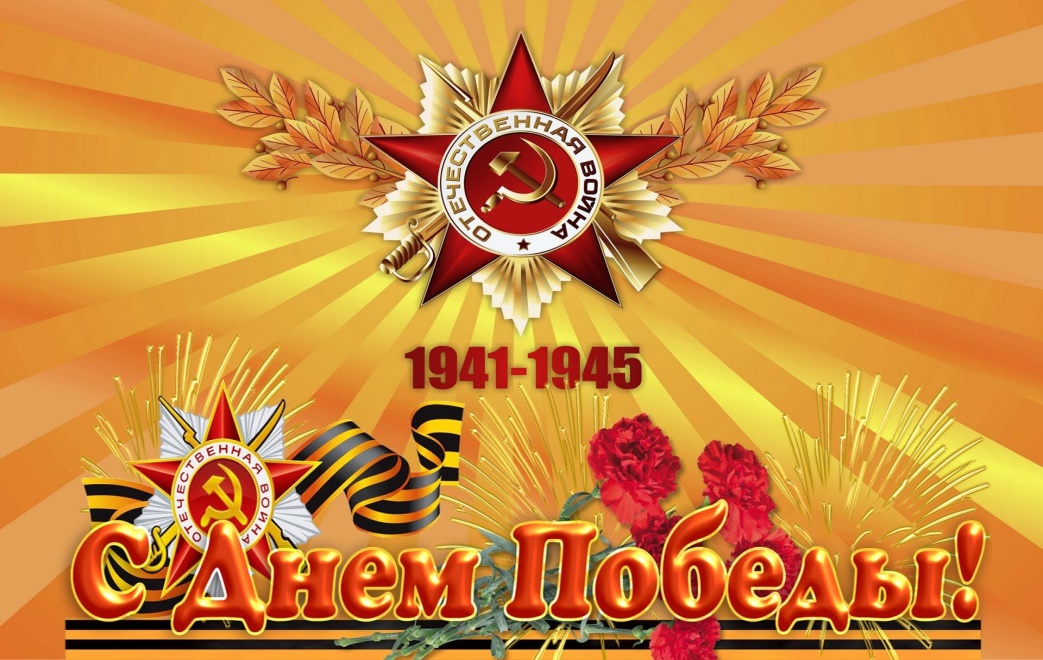 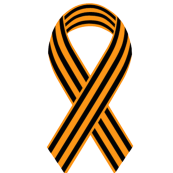 В 1941 году немецкие фашисты совершили нападение на Советский Союз. Началась Великая Отечественная война.
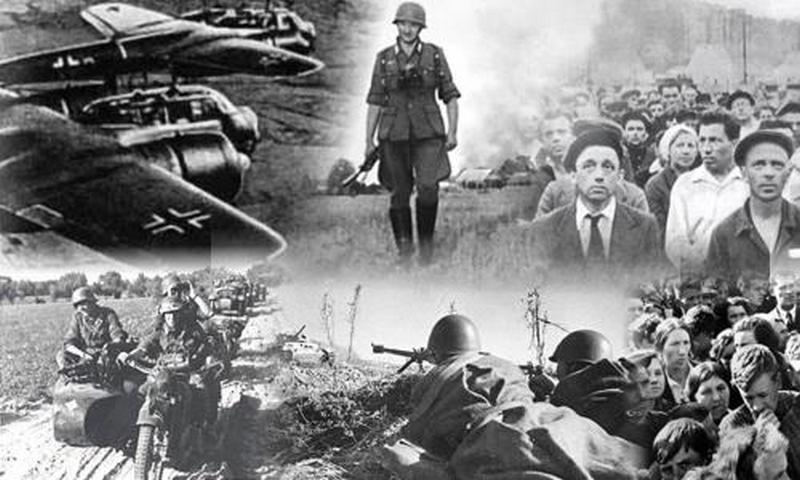 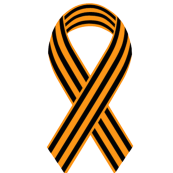 Герой Казахстанцы  Великой Отечественной войны
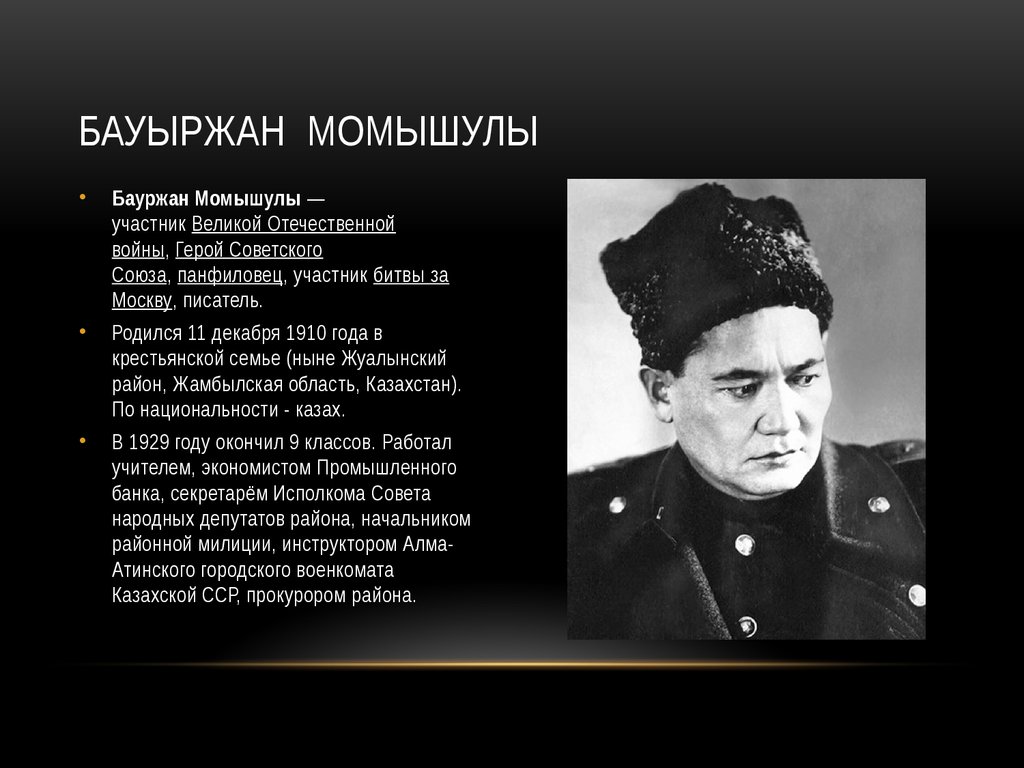 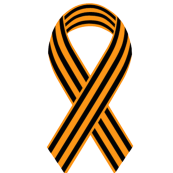 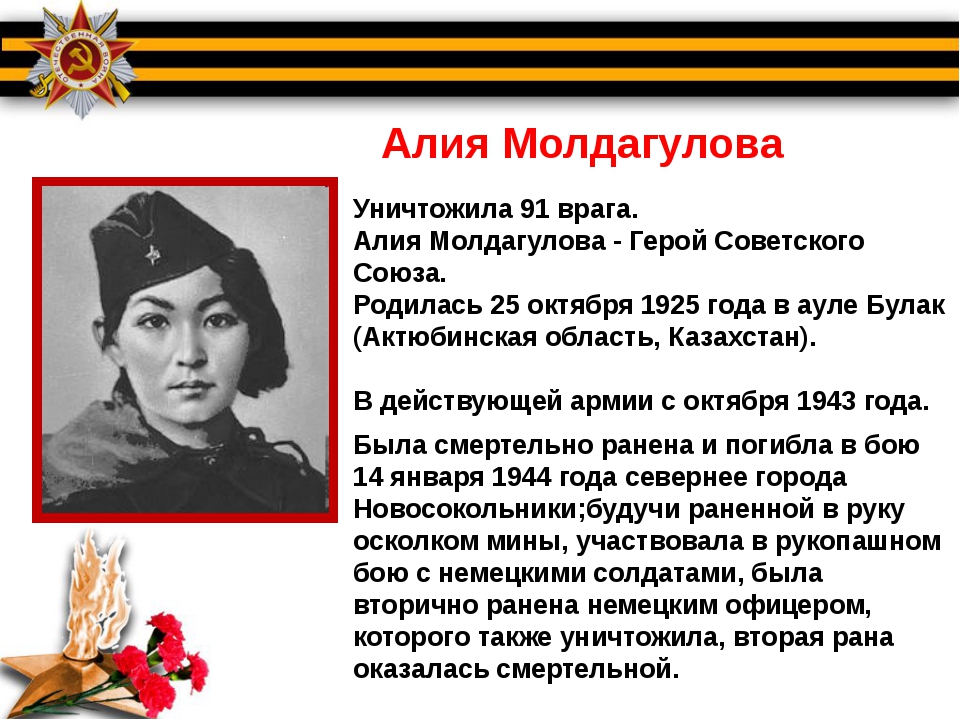 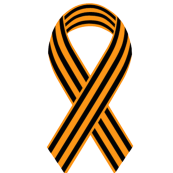 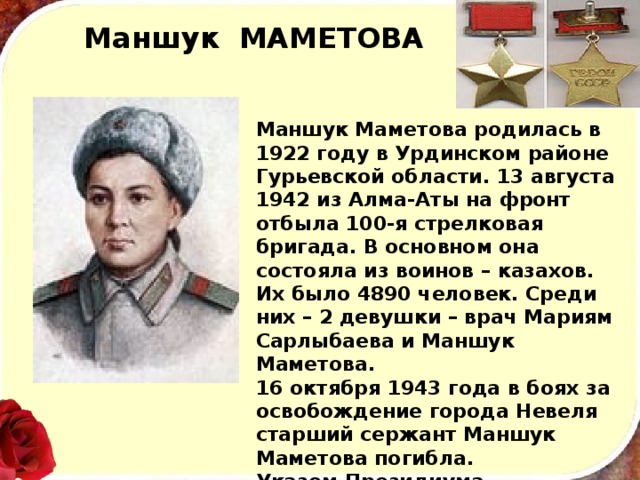 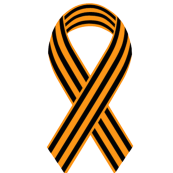 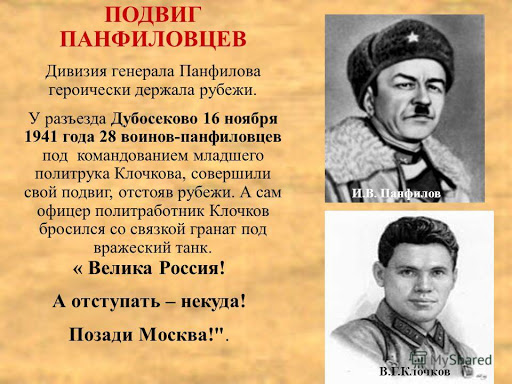 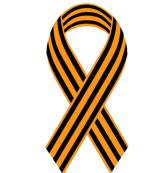 Памятники Героям
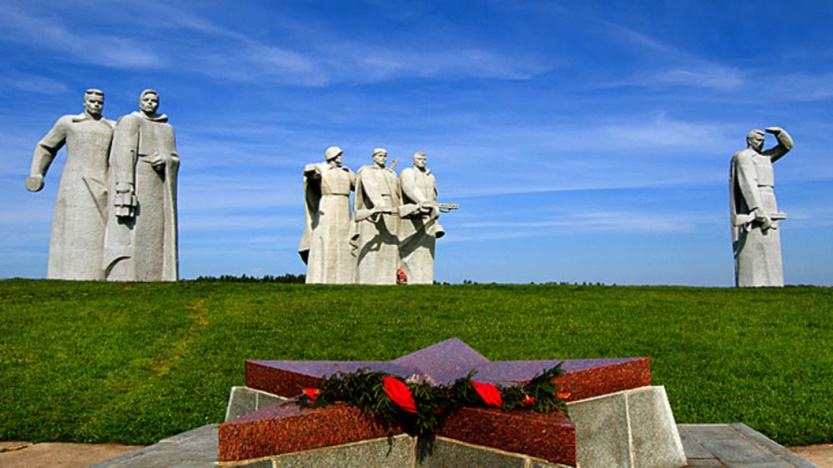 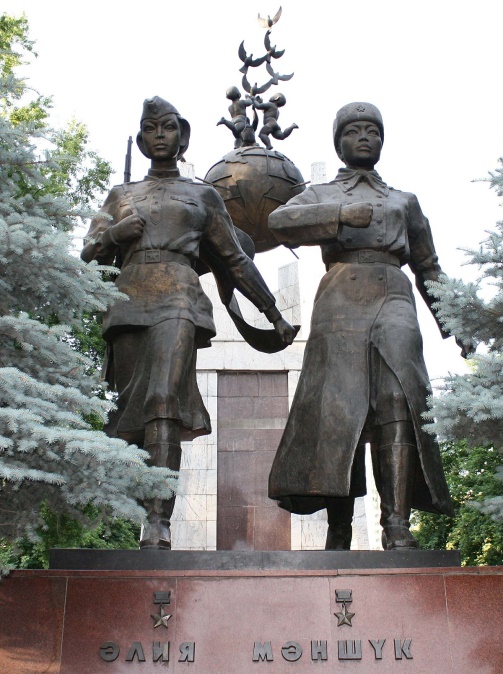 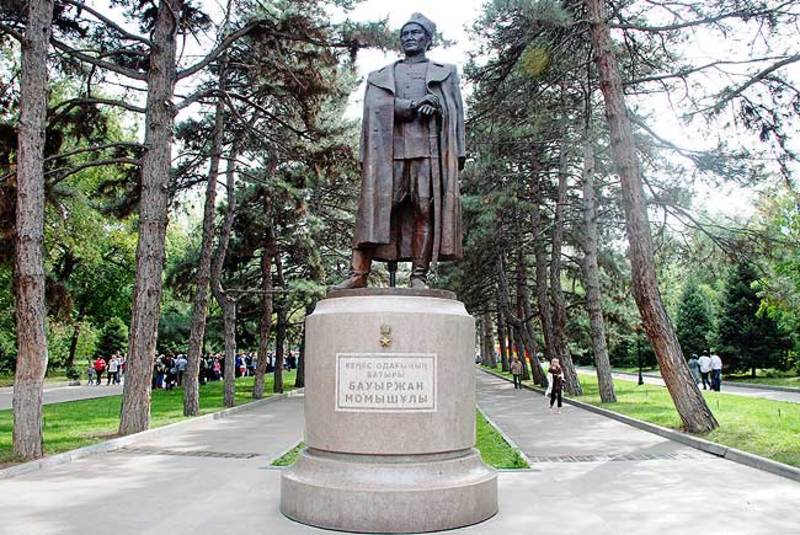 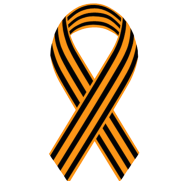 «Закончи пословицу»
Для Родины своей ни сил, ни жизни … (не жалей)-Родина-мать, умей за неё … (постоять)-Честь солдата береги … (свято)-Умелый боец везде … (молодец)-Смелого пуля боится, смелого штык … (не берёт)-Смелый побеждает, а трус … (погибает)-Мало победы ждать, надо победу… (взять)-Кто за правое дело стоит, тот всегда … (победит)-Плох тот солдат, который не мечтает быть …(генералом)-Славу свою добывай … (в бою)
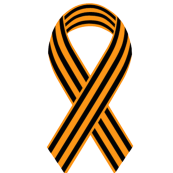 «День Победы»
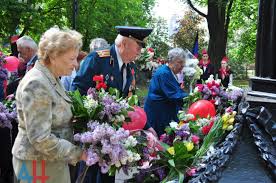 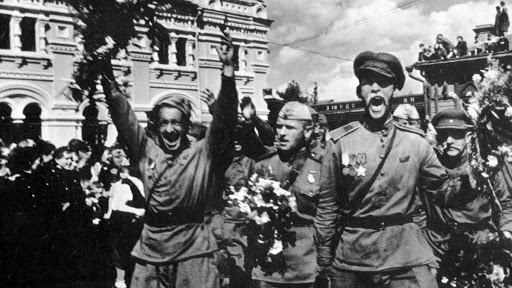 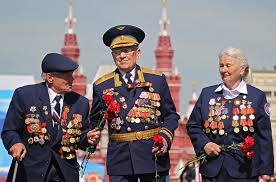 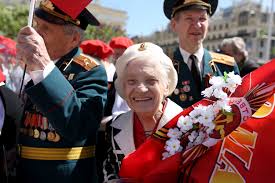 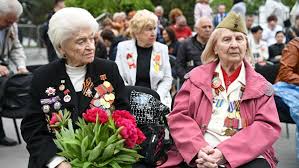 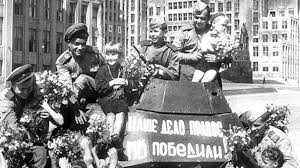 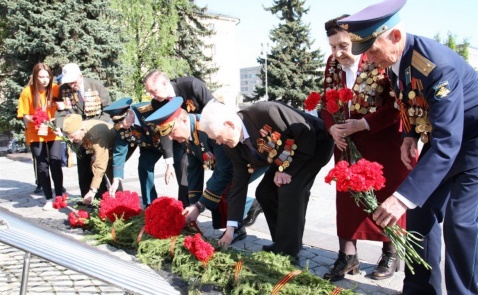 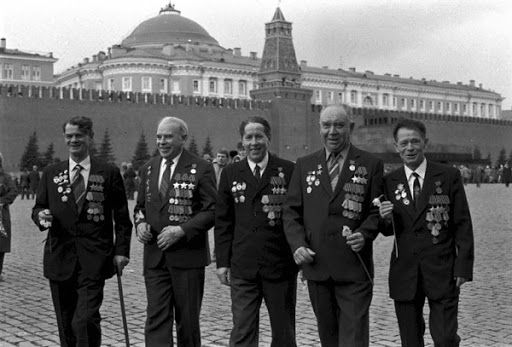 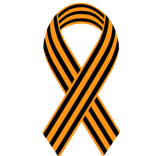 День Победы в рисунках детей
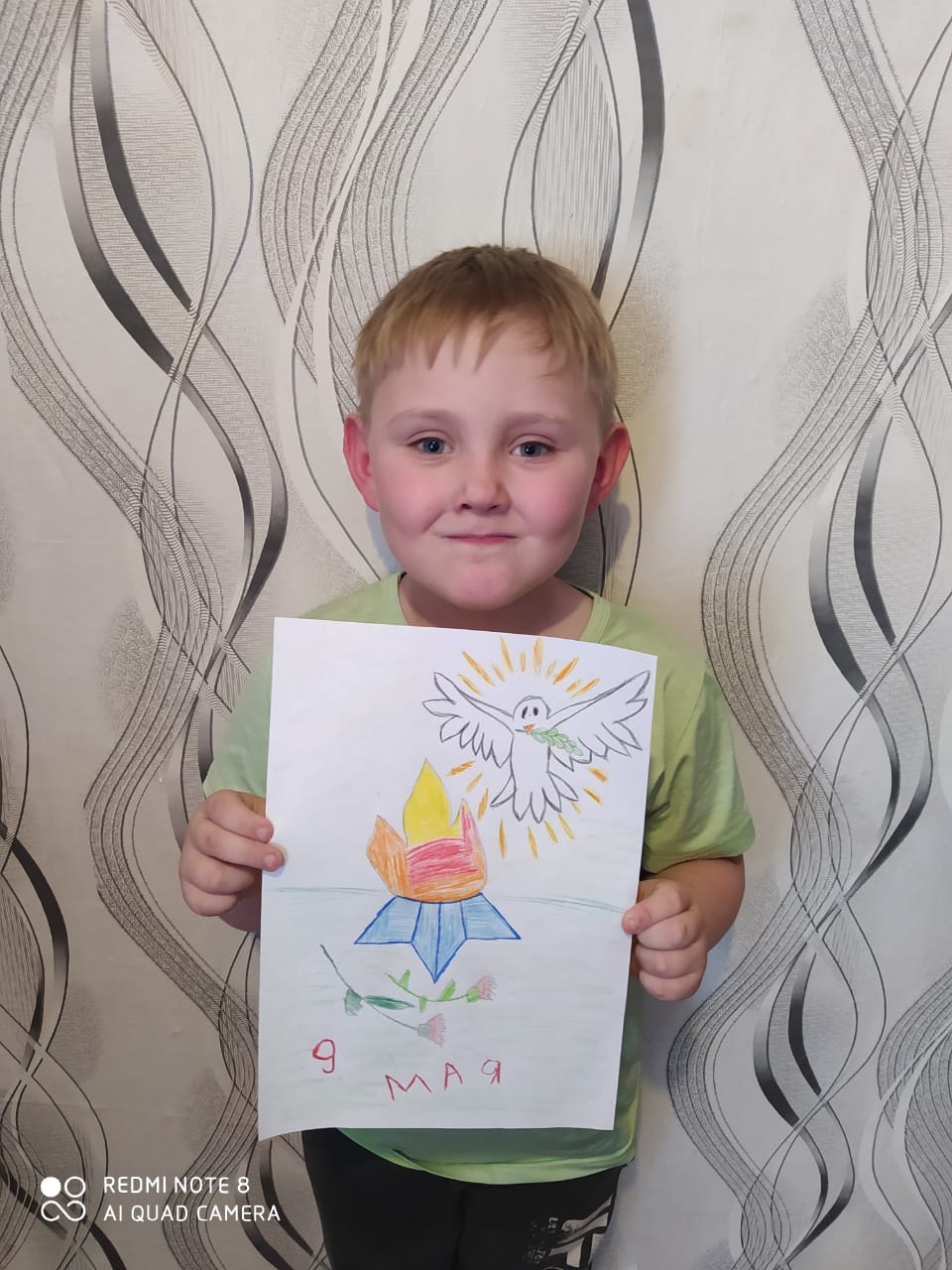 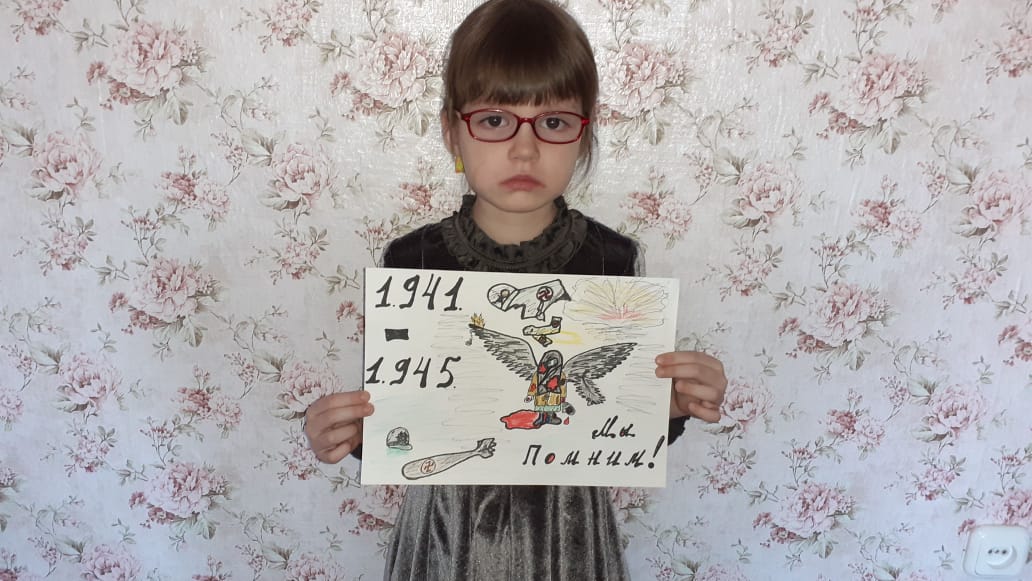 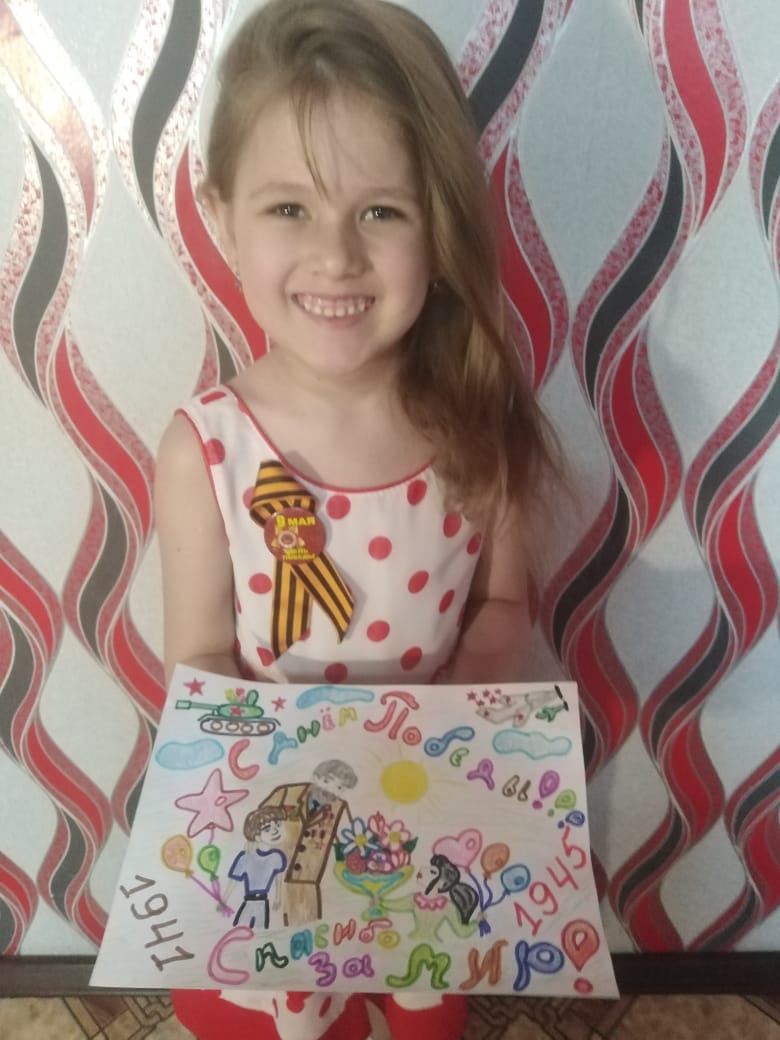 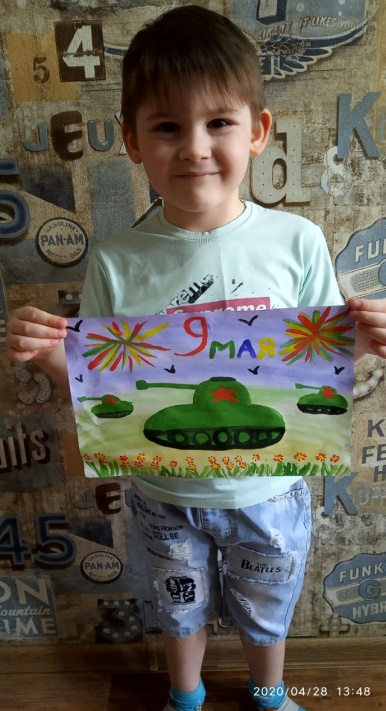 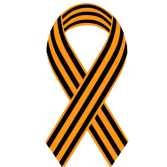 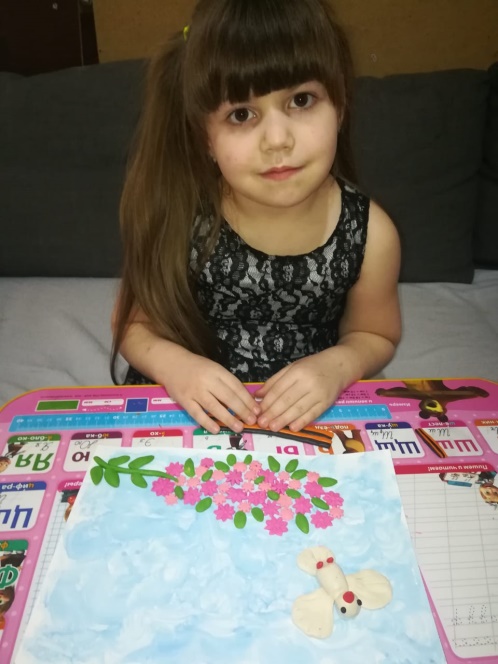 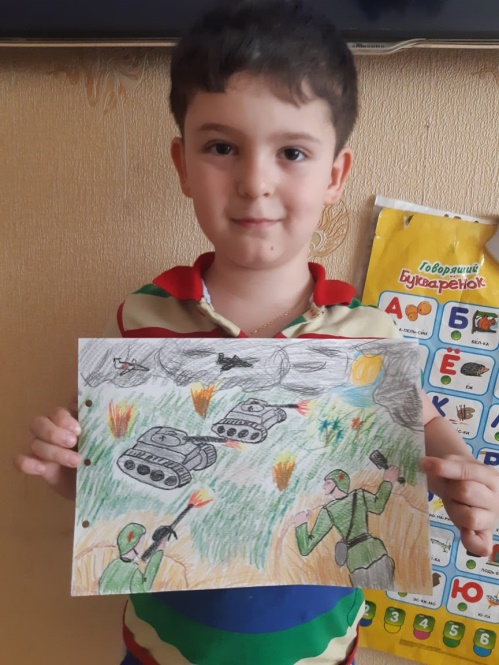 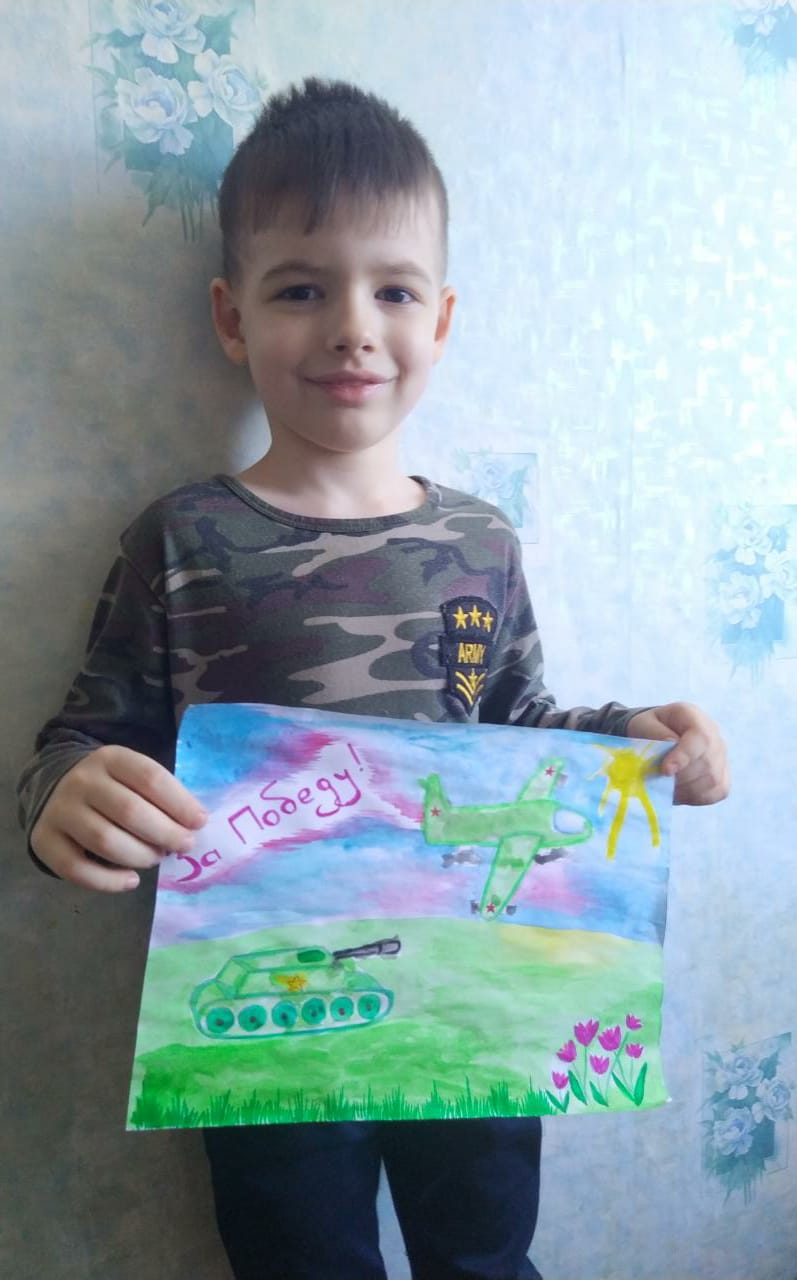 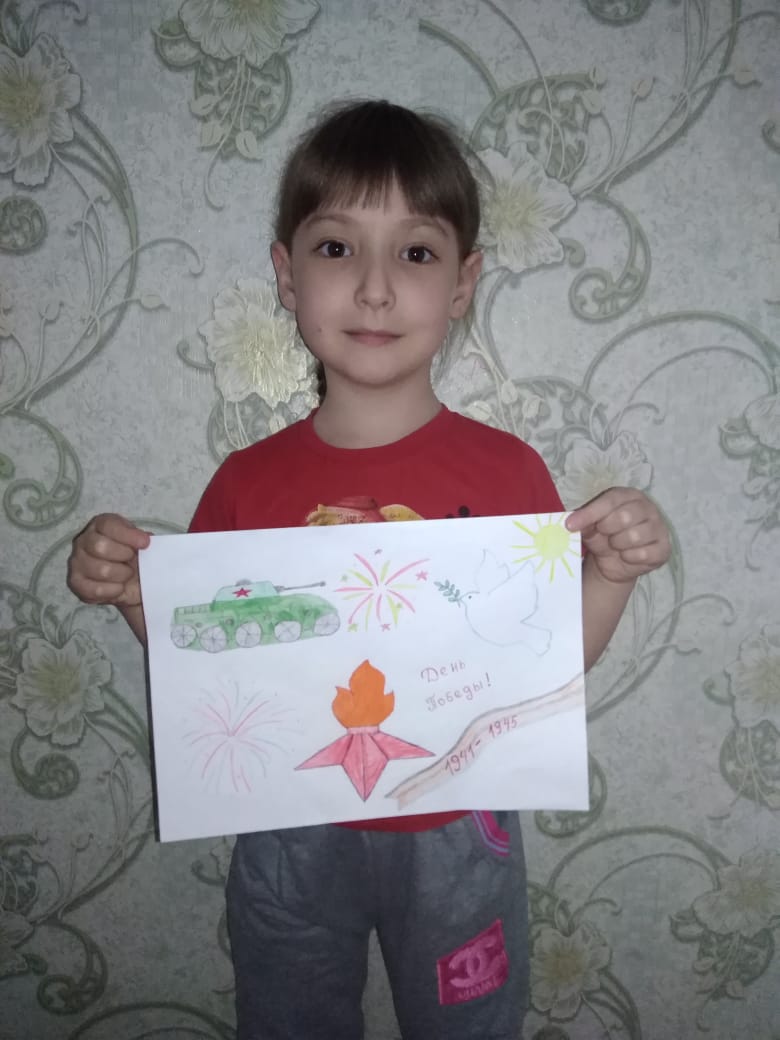 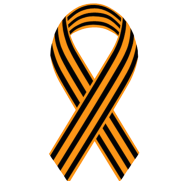 Вечная память!  
	Вечная слава героям! 
	Великой Отечественной Войны!
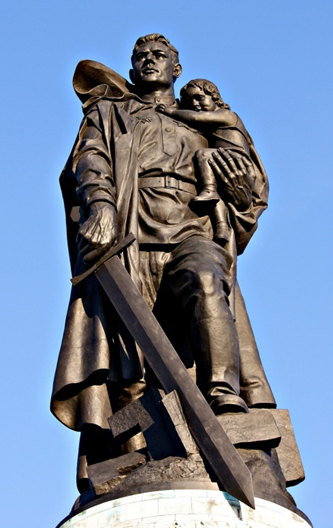 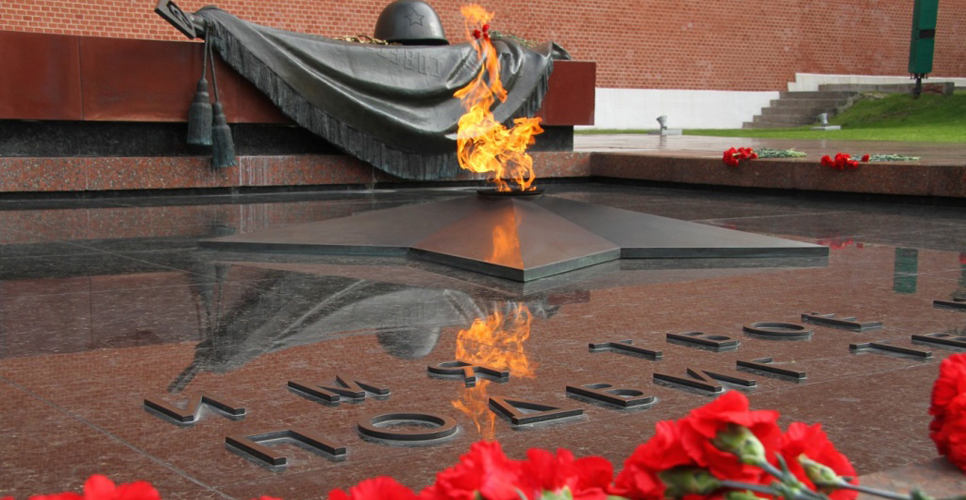